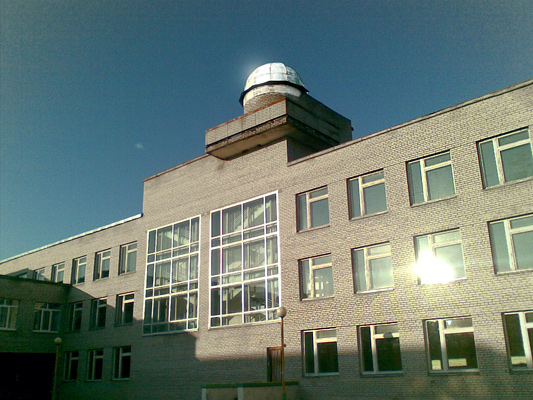 Методическая разработкана тему:«Урок самопроверки контрольных работ по математике в 5 - 6 классах как средство формирования познавательных, регулятивных, коммуникативных и личностных УУД»
Выполнила: Т.С. Харбих
учитель математики МОУ «Оболенская СОШ»
Серпуховского района Московской области
Цель урока самопроверки
Формирование способности учащихся к осуществлению оценочной деятельности посредством организации коррекции знаний по той или иной КРУПНОЙ теме предметного содержания
УМК И.И. Зубаревой «Математика, 5 класс»
Предполагаемый результат
Предметный: коррекция знаний учащихся путем сравнения их решений с карточками-эталонами, исправления допущенных ошибок и решения заданий, аналогичных исправленным
Метапредметный: получен опыт поиска сходств и различий, оценки собственных знаний и умений, использования критериев оценивания
Личностный: формируются способности к контрольной и оценочной функциям
Задачи урока самопроверки
Проанализировать и исправить ошибки, допущенные на уроках ЗАЧЕТА
Найти сходства и различия собственного решения и решений в карточке-эталоне
Оценить каждую из контрольных работ ЗАЧЕТА, сравнить поставленную оценку с УСТНОЙ оценкой учителя
Решить задания, аналогичные тем, где были допущены ошибки
Раздаточный материал на уроках ЗАЧЕТА
ЗАЧЕТ состоит из двух или более контрольных работ
Итого: 
на каждом уроке ЗАЧЕТА реально «работают» 
8 или 12 карточек разного вида
Каждая контрольная работа представлена в четырех аналогичных вариантах
Каждая контрольная работа состоит из пяти разноуровневых заданий
Формы работы с учащимися
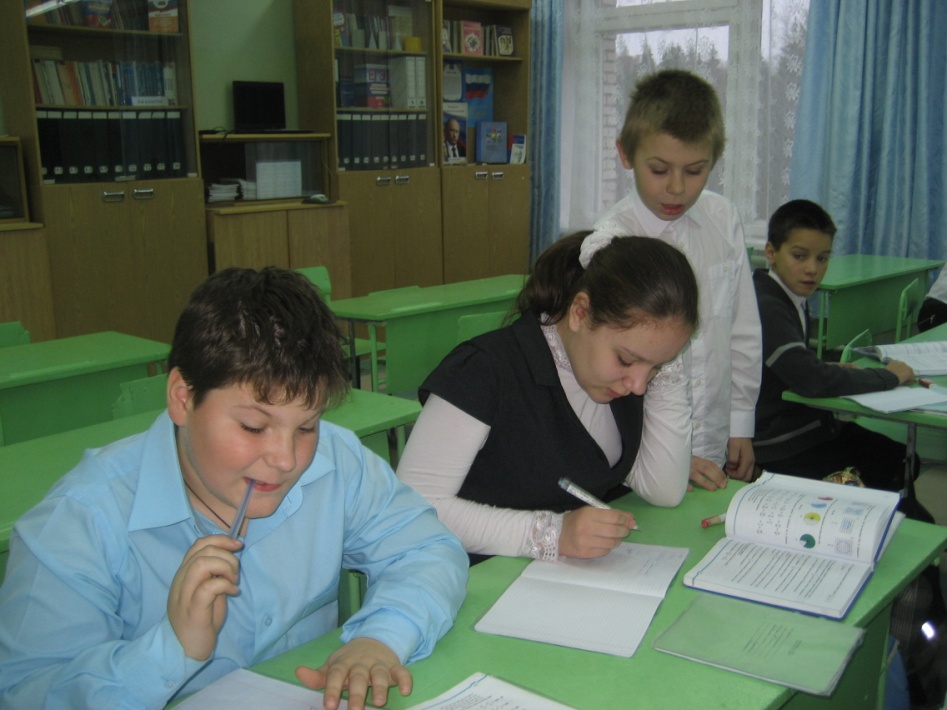 Групповая
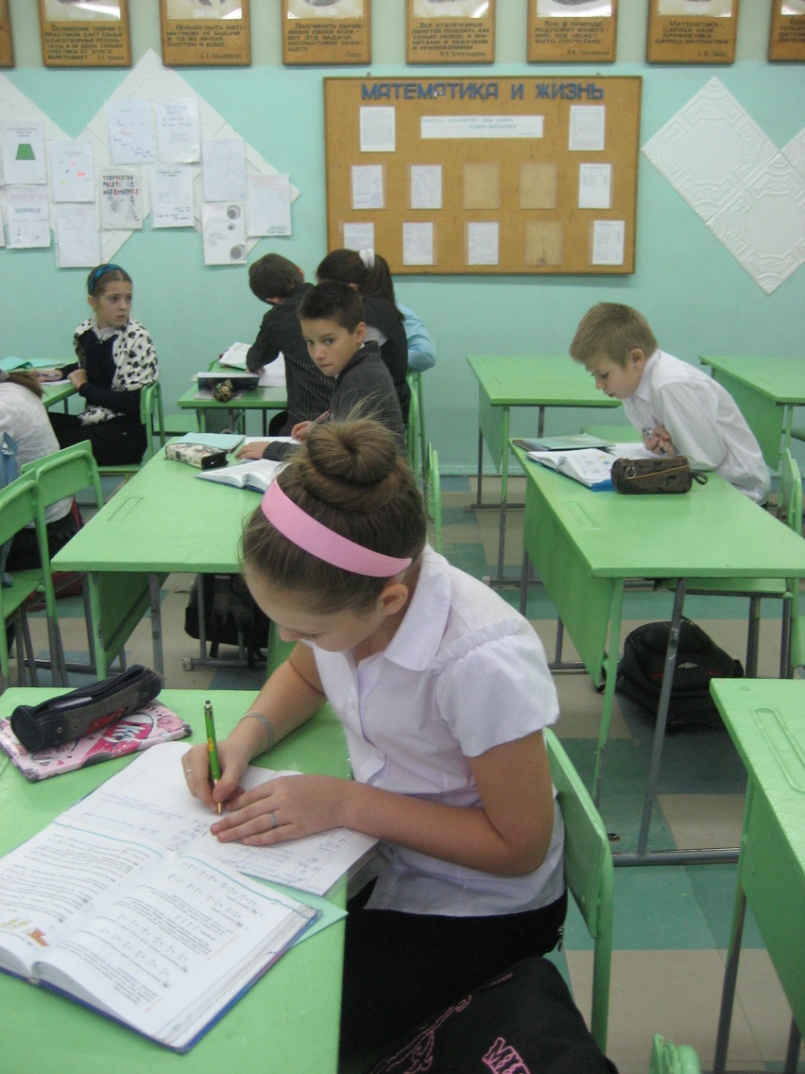 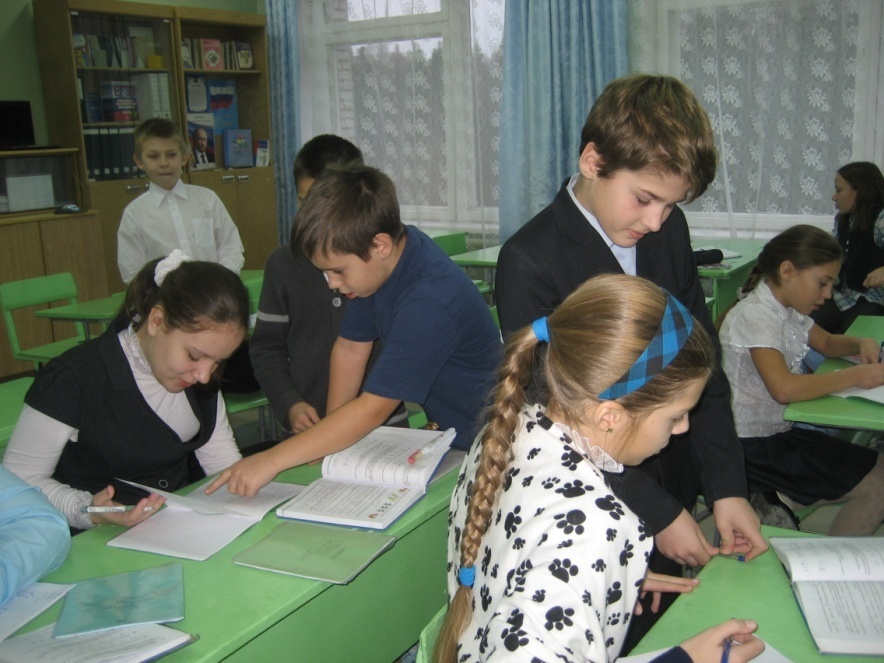 Фронтальная
Индивидуальная
Средства обучения вне урока самопроверки
УМК Н.Я. Виленкина, в том числе:
контрольные работы из сборника контрольных работ  В.И. Жохова и Л.Б. Крайневой
УМК И.И. Зубаревой и А.Г. Мордковича, в том числе: 
контрольные работы из тетради для контрольных работ И.И. Зубаревой
Раздаточный материал для ЗАЧЕТА № 3 по теме «Геометрические фигуры», 5 класс
Средства обучения на уроке самопроверки
Индивидуальные карточки для проведения контрольных работ ЗАЧЕТА:
пять заданий, 
четыре аналогичных варианта
Карточки-эталоны для сравнения решения учащегося с решением учителя
Критерии оценивания
Контрольная работа № 2
Вариант 1
1О. Округлите до тысяч:
а) 75 860; б) 124 320.
2О. Не выполняя вычислений, определите старший разряд суммы, разности произведения и частного чисел: 644 и 28.
3О. Вычислите: (12 148 + 305  12) : 52.
4.  За какое время при движении против течения реки теплоход пройдет 180 км, если его собственная скорость 16 км/ч, а скорость течения – 1 км/ч?
Один маляр за 6 часов окрашивает 72 кв м, а второму для этого требуется на 2 часа больше. Какую площадь они могут окрасить за 5 часов, при совместной работе?

Критерии оценивания
На «5» – 15-16 «+»
На «4» – 10-14 «+»
На «3» – 5-9 «+»
На «2» – менее 5 «+»
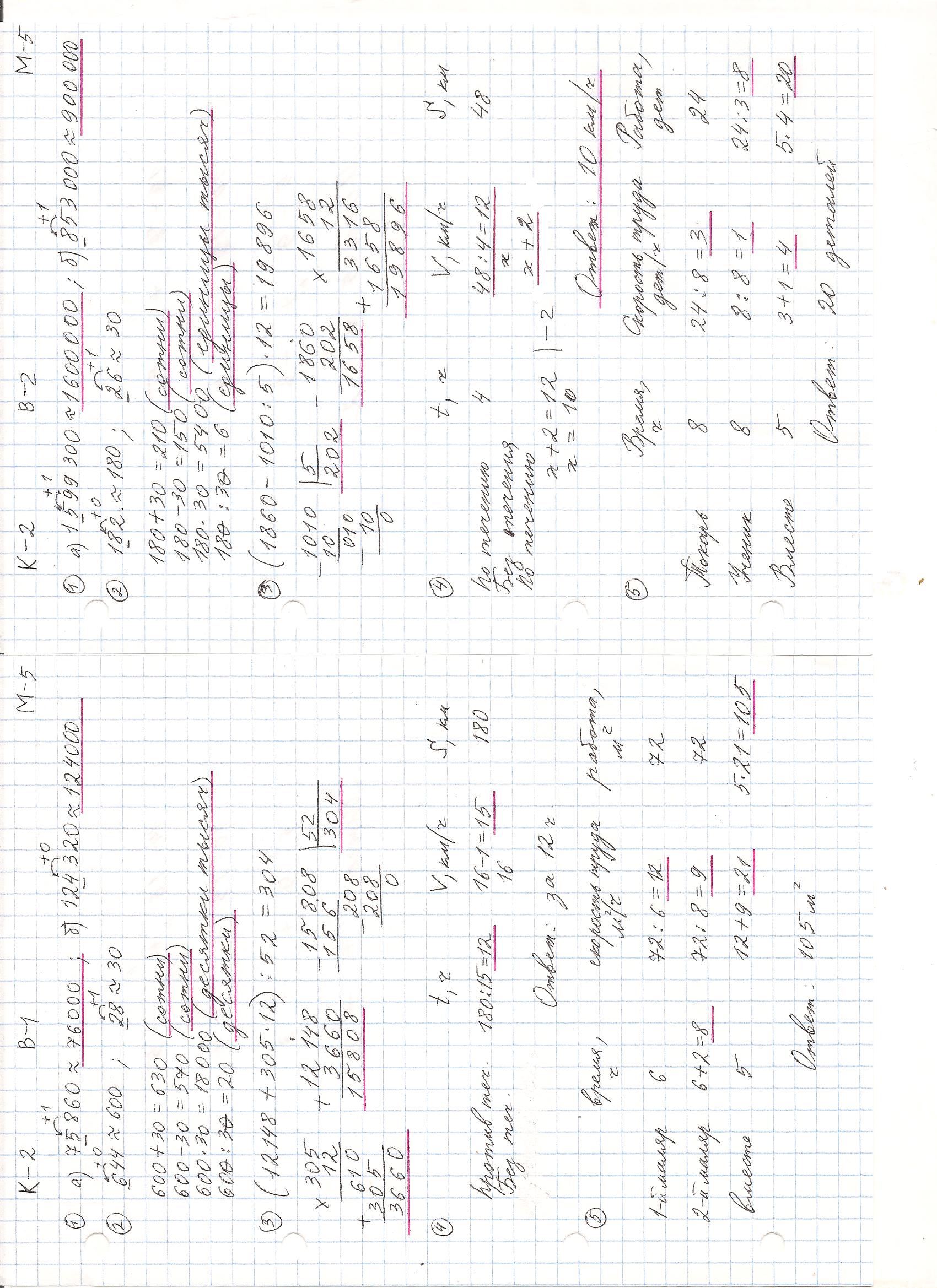 УМК Н.Я. Виленкина «Математика, 5 класс»
Деятельность учителя и учащихся
Проверка учителем – дважды: ДО урока самопроверки и БЕЗ каких-либо пометок в тетрадях учащихся, а затем – повторно, ПОСЛЕ проведения урока самопроверки
Проверка учащимся – НА уроке самопроверки, КАРАНДАШОМ, с ОБЯЗАТЕЛЬНЫМ последующим сравнением с УСТНОЙ оценкой учителя
Итоги ЗАЧЕТА: две-три оценки за контрольные работы и оценка за деятельность учащегося на уроке самопроверки
Коррекция итогов ЗАЧЕТА – дважды: на уроке самопроверки и во внеурочное время
Правила работы на уроке (для учащихся)
Все записи на уроке – ТОЛЬКО карандашом
Ставим «+» за КАЖДЫЙ фрагмент в карточке-эталоне, подчеркнутый КРАСНЫМ цветом
Считаем количество «+», смотрим на КРИТЕРИИ оценивания на обороте карточки-эталона, ставим оценку за каждую контрольную работу ЗАЧЕТА
Сверяем  собственную ОЦЕНКУ и количество «+» с ОЦЕНКОЙ учителя, корректируем самооценку
Работаем над исправлением ошибок
Выбираем КАРТОЧКУ для решения аналогичных заданий БАЗОВОГО уровня сложности
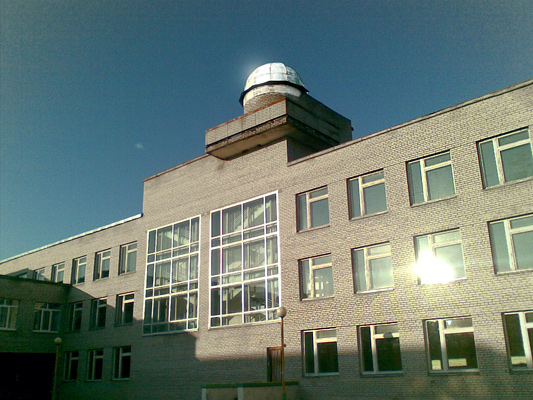 Спасибо за внимание!
stratat@yandex.ru
Харбих
Татьяна Станиславовна